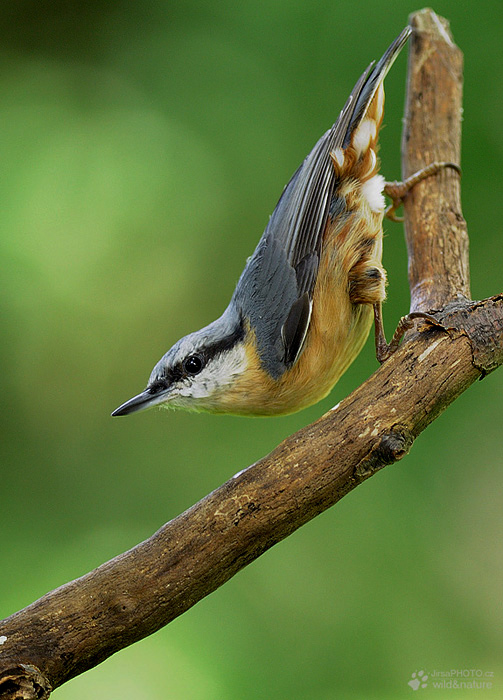 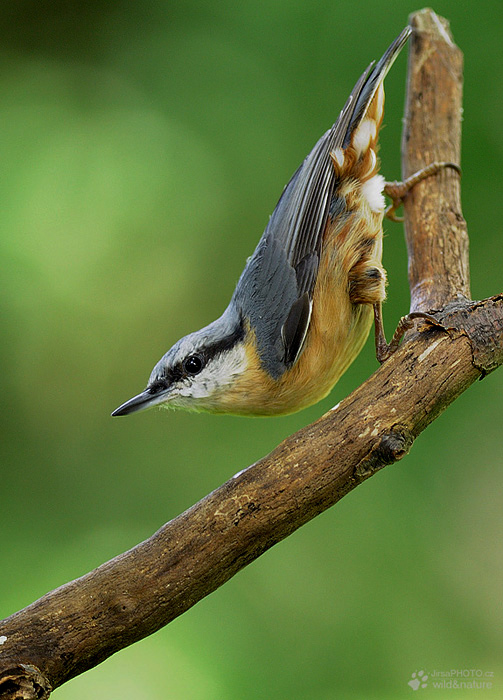 RTRIM-shelltutorial
Eva Šilarovásilarova@birdlife.cz
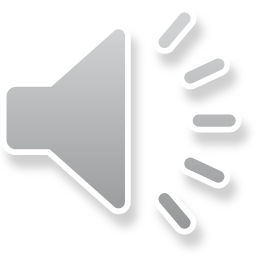 RTRIM-shell Introduction
Introduction
Reason: whole indicator calculation process update

Advantages:
Available as a package
Simplification – easy to use in R, easy to run many times once it works

Updates:
Improved the data preparation for RTRIM-shell
Will be introduced at the Webinar
Download newest version of RTRIM-shell:
https://pecbms.info/methods/software/trim/ 
Updated ONLT for RTRIM-shell outputs 
https://data.pecbms.info/user/login 
RTRIM-shell Forum
Will be introduced at the Webinar
Various topics will be discussed on one spot and newest versions of programs will be available
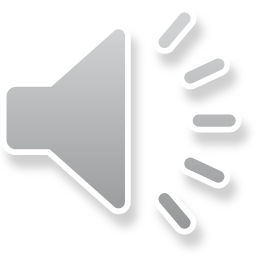 RTRIM-shell Introduction
Introduction
Reason: whole indicator calculation process update

Advantages:
Available as a package
Simplification – easy to use in R, easy to run many times once it works

Updates:
Improved the data preparation for RTRIM-shell
Will be introduced at the Webinar
Download newest version of RTRIM-shell:
https://pecbms.info/methods/software/trim/ 
Updated ONLT for RTRIM-shell outputs 
https://data.pecbms.info/user/login 
RTRIM-shell Forum
Will be introduced at the Webinar
Various topics will be discussed on one spot and newest versions of programs will be available
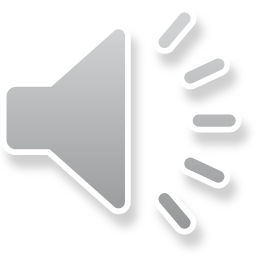 Introduction
Be aware
Content and format of the files, which YOU send to PECBMS, MUST BE EXACTLY THE SAME AS THE ONE CREATED BY the RTRIM-shell!!!! 

Not allowed to change the RTRIM-shell code for data analyses
Inform me if you find a mistake

Do not add any covariates
RTRIM-shell does not enable to run models with covariates, as RTRIM does. 
Reason: unification of analyses for all the countries.
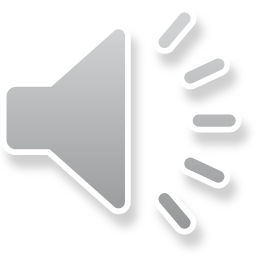 Important change in attitude
Introduction
TRIM 
= 1 rigid program for 20 years without changes

RTRIM-shell
= 1 R script for RTRIM-shell + possible additional scripts
=> Changes in time enabling fast reactions and program improvement
Program will be improved and adjusted by anybody
=> good to follow the Forum, where all news will be discussed and explained
Agree with authomatic Email reminders informing about new post in Forum
Newest updated version will be sent together with recent data request
RTRIM-shell and On-line tool Tutorials yearly update
Recent RTRIM-shell script
If you improve any of scripts, your version will be always 0.1 higher than the former one => downloaded script RTRIM-shell_v1.2 -> Improved version =  RTRIM-shell_v1.3
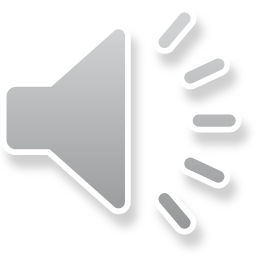 Important change in attitude
Introduction
TRIM 
= 1 rigid program for 20 years without changes

RTRIM-shell
= 1 R script for RTRIM-shell + possible additional scripts
=> Changes in time enabling fast reactions and program improvement
Program will be improved and adjusted by anybody
=> good to follow the Forum, where all news will be discussed and explained
Agree with authomatic Email reminders informing about new post in Forum
Newest updated version will be sent together with recent data request
RTRIM-shell and On-line tool Tutorials yearly update
Recent RTRIM-shell script
If you improve any of scripts, your version will be always 0.1 higher than the former one => downloaded script RTRIM-shell_v1.2 -> Improved version =  RTRIM-shell_v1.3
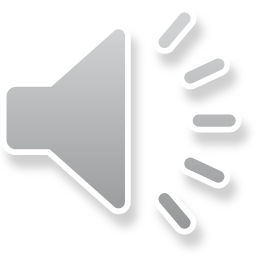 PECBMS forum
Introduction
Communication portal for PECBMS community
Couple of forums for RTRIM-shell, On-line tools, Site-level data,…
Forum for one big topic with couple of subforumsExample:
RTRIM-shell forum contains subforums:
Tutorial
Data preparation
RTRIM-shell script improvements

Main administrator: Eva Silarova

Will be introduced at PECBMS Webinar
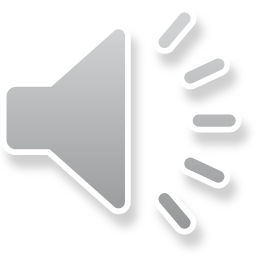 Introduction
RTRIM-shell Webinar
On Tuesday 30.3. at 10-12 am CETTopic: RTRIM-shell webinar (Eva)
Time: Mar 30, 2021 10:00 Prague Bratislava
 
Join Zoom Meeting
https://us02web.zoom.us/j/85793250178?pwd=OWc1NFp4YWVhT20xOHNabFk2TGR0dz09
Meeting ID: 857 9325 0178
Passcode: 364857

What to do before webinar: 
Run example files
Run RTRIM-shell with your own data
Start with 2-3 most common species
Copy the example files and fill it with your own data.
Run RTRIM-shell
Contact me in case of problems
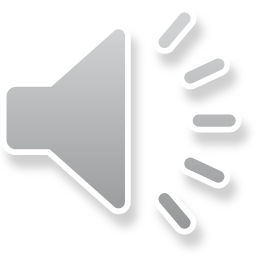 RTRIM-shell Procedure
Introduction
Create a working_folder
Input files
RTRIM-shell scripts
Downloading R and RTRIM
Output files
Output correction and submission


RTRIM-shell examples 
R for beginners
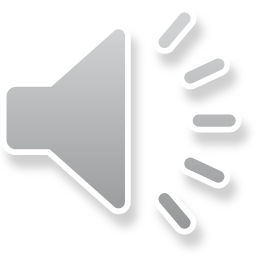 RTRIM-shell Procedure
Introduction
Create a working_folder
Input files
RTRIM-shell scripts
Downloading R and RTRIM
Output files
Output correction and submission


RTRIM-shell examples 
R for beginners
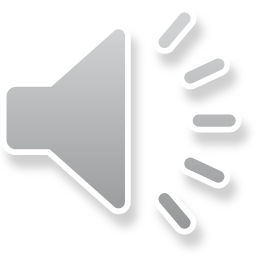 Data preparation
1. Create a working_folder
USE ALL THE NAMES WITHOUT SPACES, PLEASE 
working_folder or working-folder

Your working folder must contain:
working_folder
BMP_18570_1_4_counts.csv
BMP_18570_1_4_arg_input_stratum.csv

shell_rtrim_strata.R script
processingOutputSpeciesStratumCombinations.R script
functions_Shell_Rtrim.R script
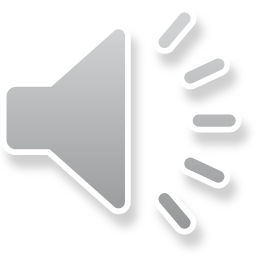 Data preparation
2. Input files
Two .csv tables for each species

1) BMP_18570_1_4_counts.csv 
= your data file

2) BMP_18570_1_4_arg_input_stratum.csv 
= file with arguments => “cooking book”
- information to analyse the counts e.g. 
- overdispersion, serial correlation, …
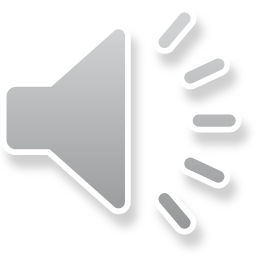 Data preparation
2. What does the name of input file mean?
BMP_18570_1_4_counts.csv
BMP = code for bird 
will be deleted before data submitting
you can choose you own code 
_18570 = euring species code
_1 = national data
use always 1 in case of data sent to the PECBMS unit
_ 4 = country code
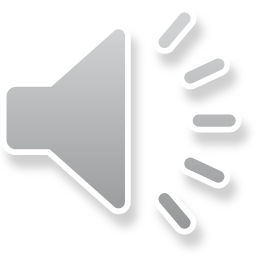 Data preparation
2.
BMP_18570_1_4_counts.csv
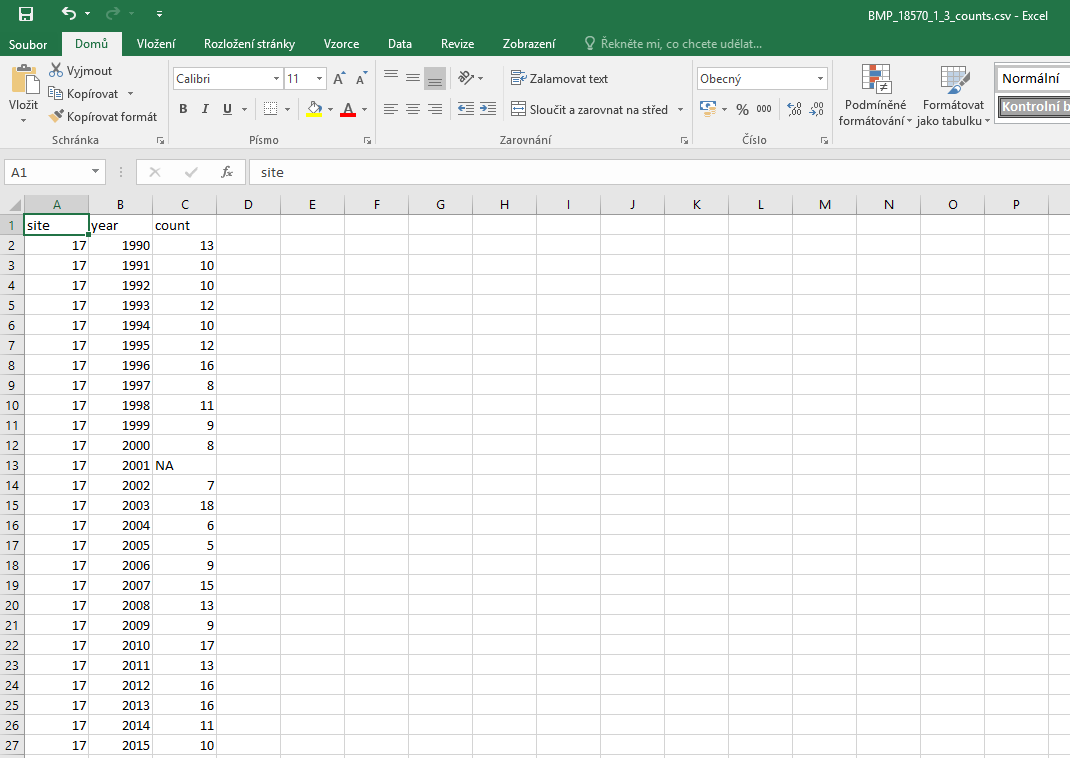 Weights may also be present in this file.
!!! If no weights are used -> don't include the column Weights in the table!
"NA" for missing values instead of -1
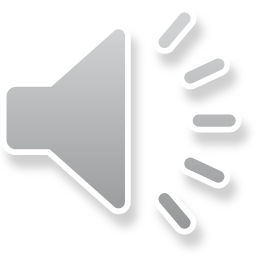 BMP_18570_1_4_arg_input_stratum.csv
2.
Data preparation
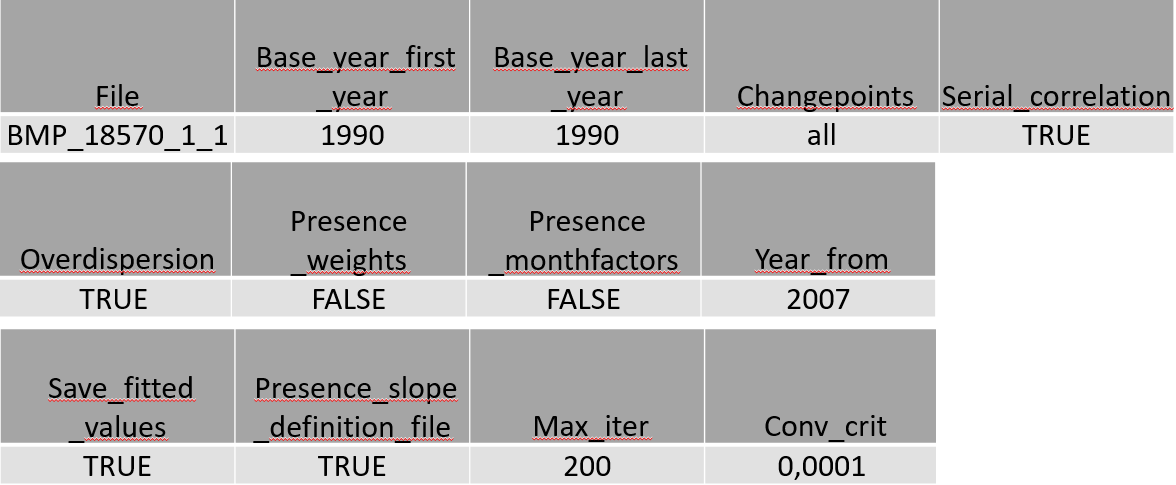 4
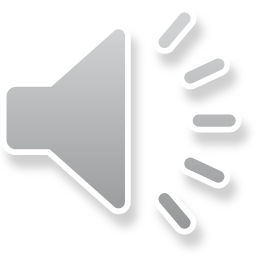 Information how to analyse the counts
Data preparation
BMP_18570_1_4_arg_input_stratum.csv
2.
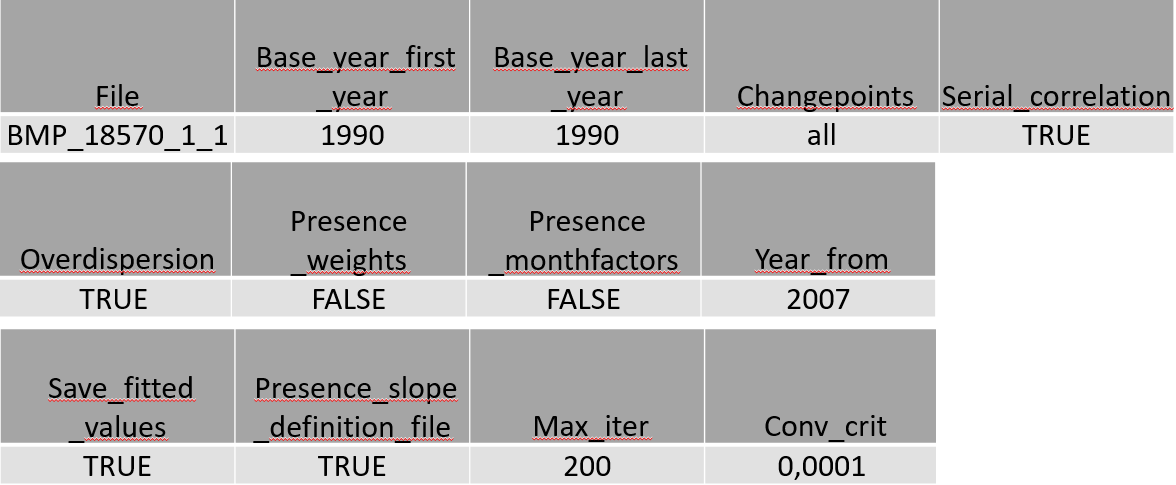 4
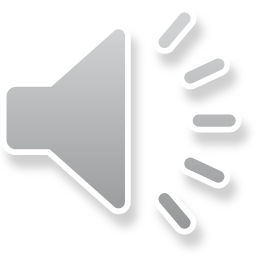 Information how to analyse the counts
3. RTRIM-shell scripts
RTRIM-shell
Save all 3 R scripts into your working_folder
Detailed manual is right in the scripts

1) shell_rtrim_strata.R script= Shell RTRIM- Start with this script
	- Produces an Overview of successful runs + Rdata file for each RTRIM analysis 

2) processingOutputSpeciesStratumCombinations.R script	= Processing output of RTRIM shell	- Run this script as second
	- Delivers outputfiles right in your working_folder

    3) functions_Shell_Rtrim.R script
	= Supporting functions for the other scripts
	=> You do nothing with this script – R uses it by itself
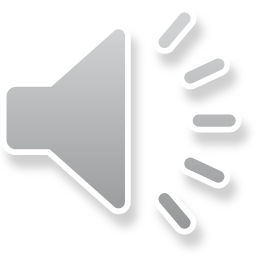 RTRIM-shell
3. R Script preparations
Same preparation for both R scripts:1) shell_rtrim_strata.R2) processingOutputSpeciesStratumCombinations.R

Set path to the script with functions 
	source("D:/working_folder/functions_Shell_Rtrim.R")

Set path to your working_folder
  	folder <- "D:/working_folder/"  # !! user dependent!!
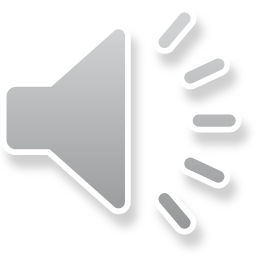 3. R Script preparations
RTRIM-shell
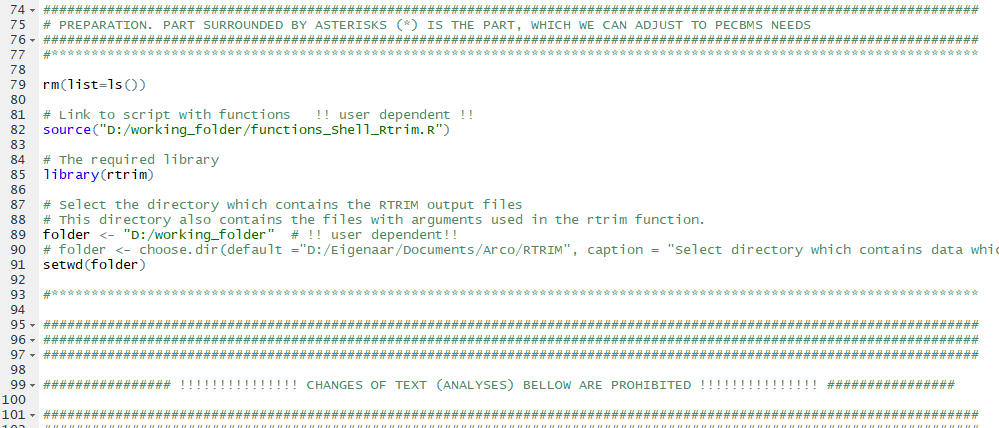 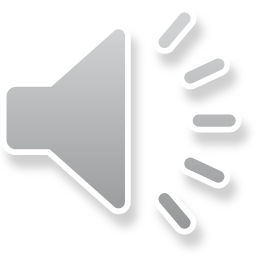 RTRIM-shell
4. Download R and RTRIM if needed
More detailed information about R and RStudio is at the end of presentation
In part called R for beginners

Let’s run the RTRIM-shell analyses!
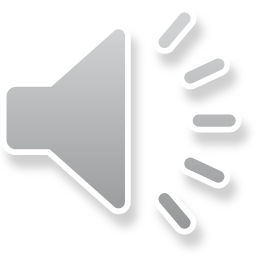 5. Overview
RTRIM-shell
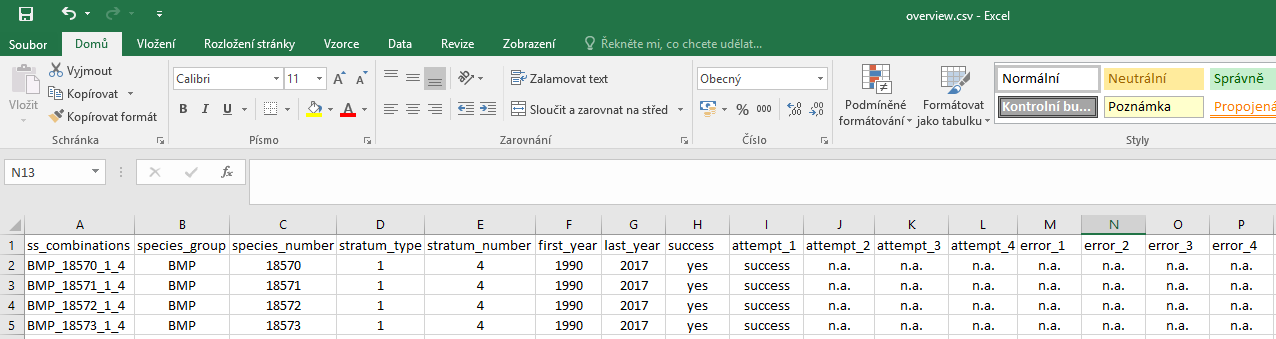 Check the Overview, which was saved in your working_folder
The second script  processingOutputSpeciesStratumCombinations.R uses Overview to process output of RTRIM shell 

If successful analyses -> open and run the script  processingOutputSpeciesStratumCombinations.R
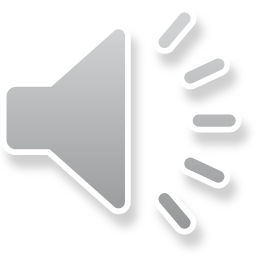 5. Output files from RTRIM-shell analyses
RTRIM-shell
Your output – “6” files with different results

BMP_18570_1_4_indices_TT.csv (indices and time totals)
BMP_18570_1_4_ocv.csv (variances and year-year covariances)
BMP_18570_1_4_arg_output.csv (overdispersion, serial correlation, overall slope etc.)  

BMP_18570_1_4_fitted_values.csv (fitted values)
Overview.csv 
all_Indices_All_Trends.csv
Particular results of your analyses
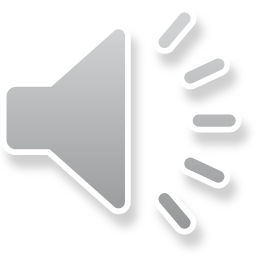 5. Output file „all_Indices_All_Trends.csv“
RTRIM-shell
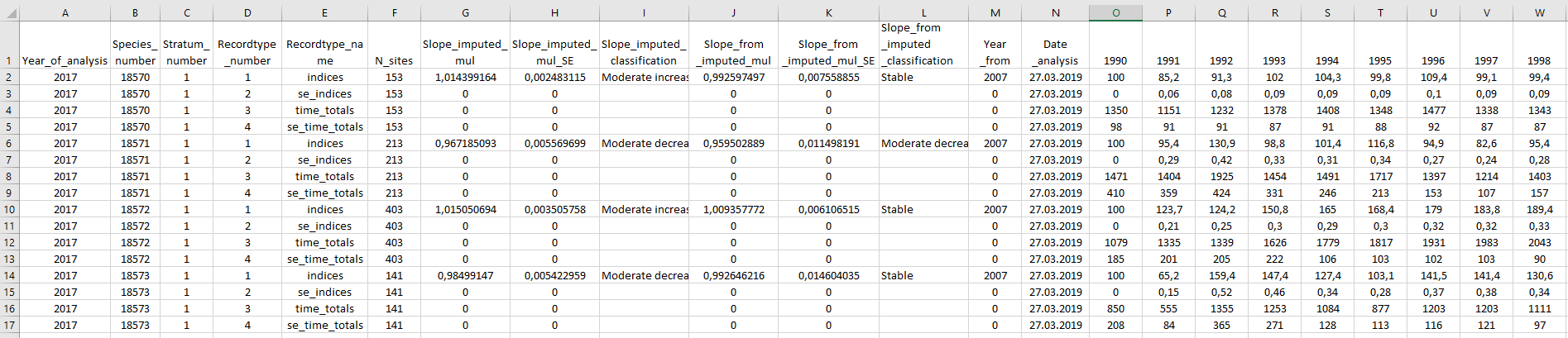 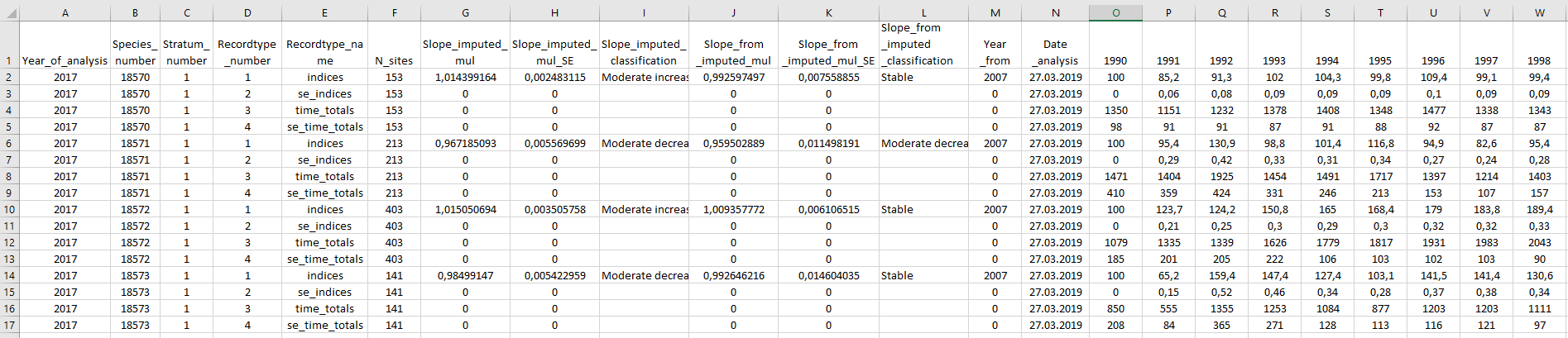 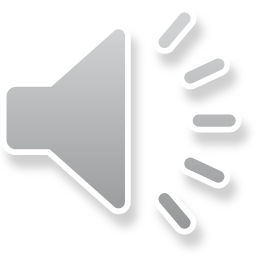 RTRIM-shell
5. Output files to be submitted This is exact form of files!!!!!!!!!!!!!!!!!!
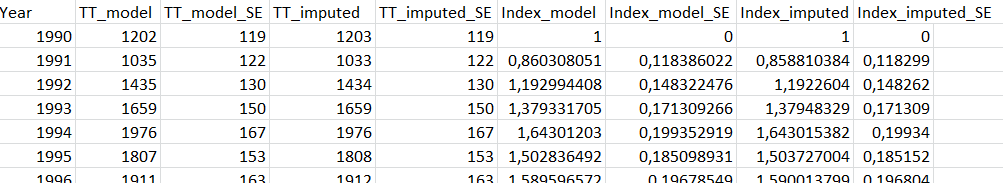 _Indices_TT.csv
(indices and time totals)
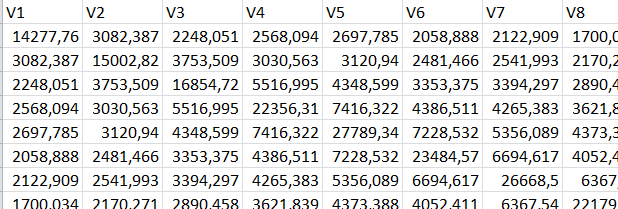 _ocv.csv
(variances and year-year covariances)
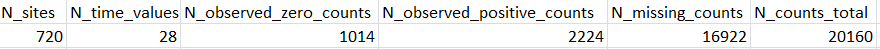 _arg_output.csv
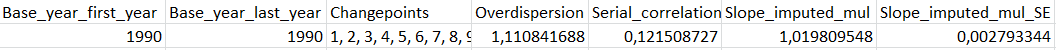 (overdispersion, serial correlation, overall slope etc.)
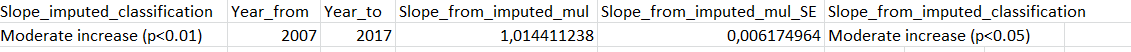 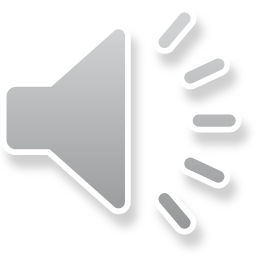 Data delivery
6. All Output files from RTRIM-shell analysesshall be submitted
Your output – “6” files with different results

BMP_18570_1_4_indices_TT.csv (indices and time totals)
BMP_18570_1_4_ocv.csv (variances and year-year covariances)
BMP_18570_1_4_arg_output.csv (overdispersion, serial correlation, overall slope etc.)  

BMP_18570_1_4_fitted_values.csv (fitted values)
Overview.csv 
all_Indices_All_Trends.csv
Particular results of your analyses

Monitoring_scheme_{country_code}.xlsx
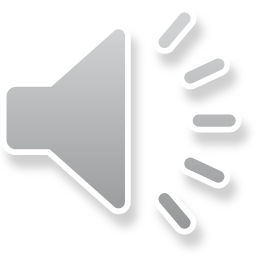 Monitoring_scheme_{country_code}.xlsx
Data delivery
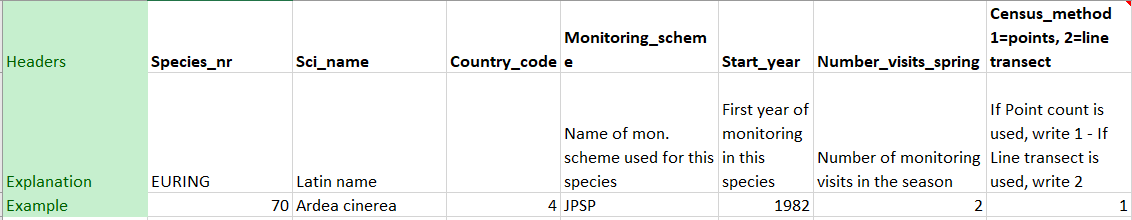 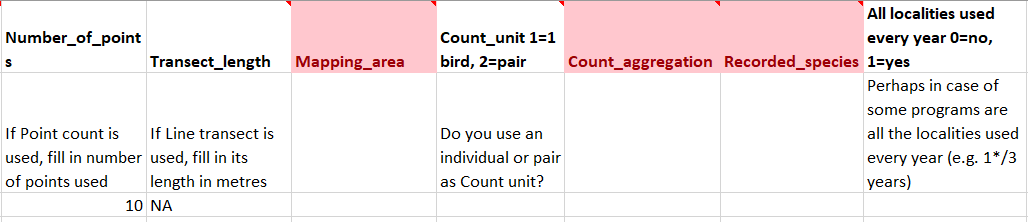 Serves as transparent overview of monitoring schemes
each species in each country and scheme basic description
Uploaded by national coordinator to the On-line tool
Uniform design
Not finished yet -> Will be delivered together with the data request
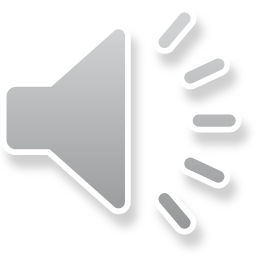 Data delivery
6. Data modification before upload to On-line tool
DO NOT OPEN THE FILES TO BE SUBMITTED TO THE PECBMS UNIT!!!!!
computer might change the formatting of .csv tables
Copy working_folder with all the data received from RTRIM-shell
Rename copy of the working_folder to „Country_final year“ in the dataset -> e.g. Austria_2025
Delete the Input files
Remove prefix in Output files
Add table Monitoring_scheme_{country_code}.xlsx
Zip the folder 
Upload whole zipped folder in the ONLT
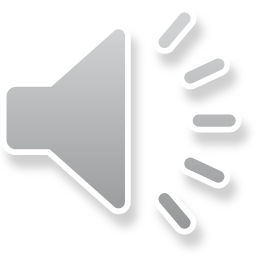 Data delivery
6. Output files to be submitted
Prefix “BMP_= Bird Monitoring Program” (Or “BIRD_” or whatever) should be deleted

 
Euringcode_1_country_indices_TT.csv => 	   18570_1_4_indices_TT.csv
Euringcode_1_country_ocv.csv =>		   18570_1_4_ocv.csv
Euringcode_1_country_arg_output.csv => 	   18570_1_4_arg_output.csv
Euringcode_1_country_fitted_values. Csv =>   18570_1_4_fitted_values.csv
Overview.csv 
all_Indices_All_Trends.csv
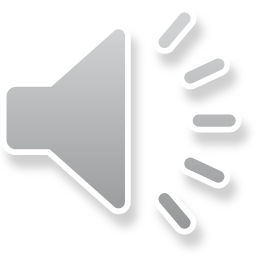 6. Delete prefix in Total Commander
Data delivery
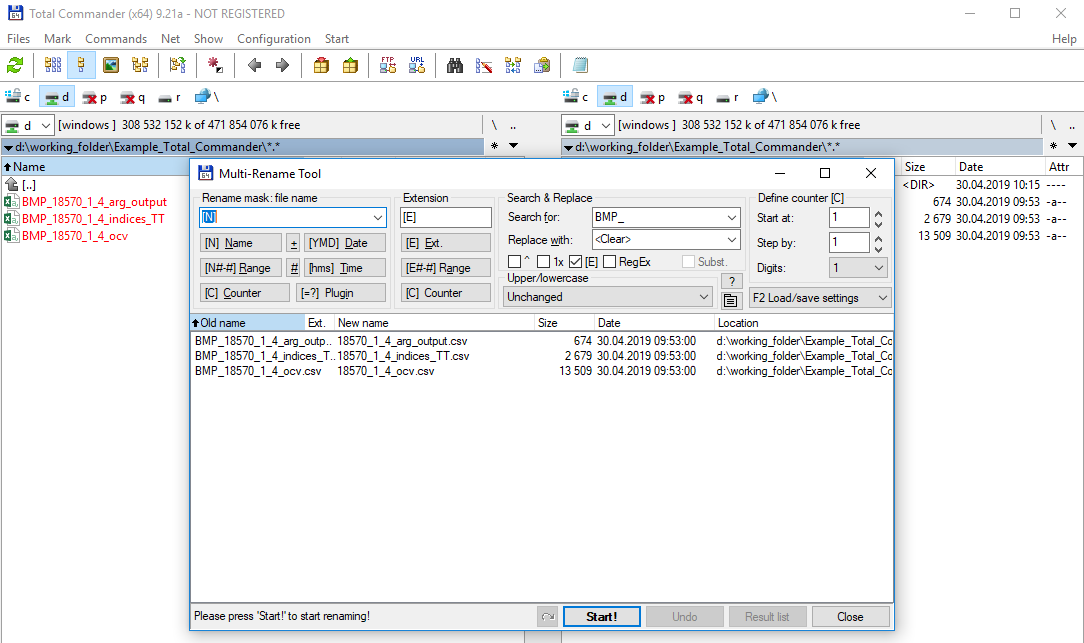 1. Copy files to be submitted to a special folder2. Mark all the files3. Files -> Multi-Rename Tool -> Search & Replace “BMP_”
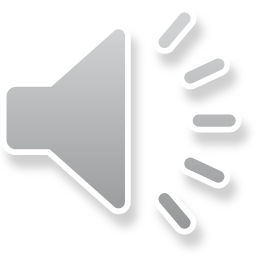 Data submission in the On-line tool
Data delivery
ONLT for TRIM & RTRIM-shell outputs 
https://data.pecbms.info/user/login 
Login and password same as former year
ONLT Tutorial
https://pecbms.info/methods/software/birdstats/
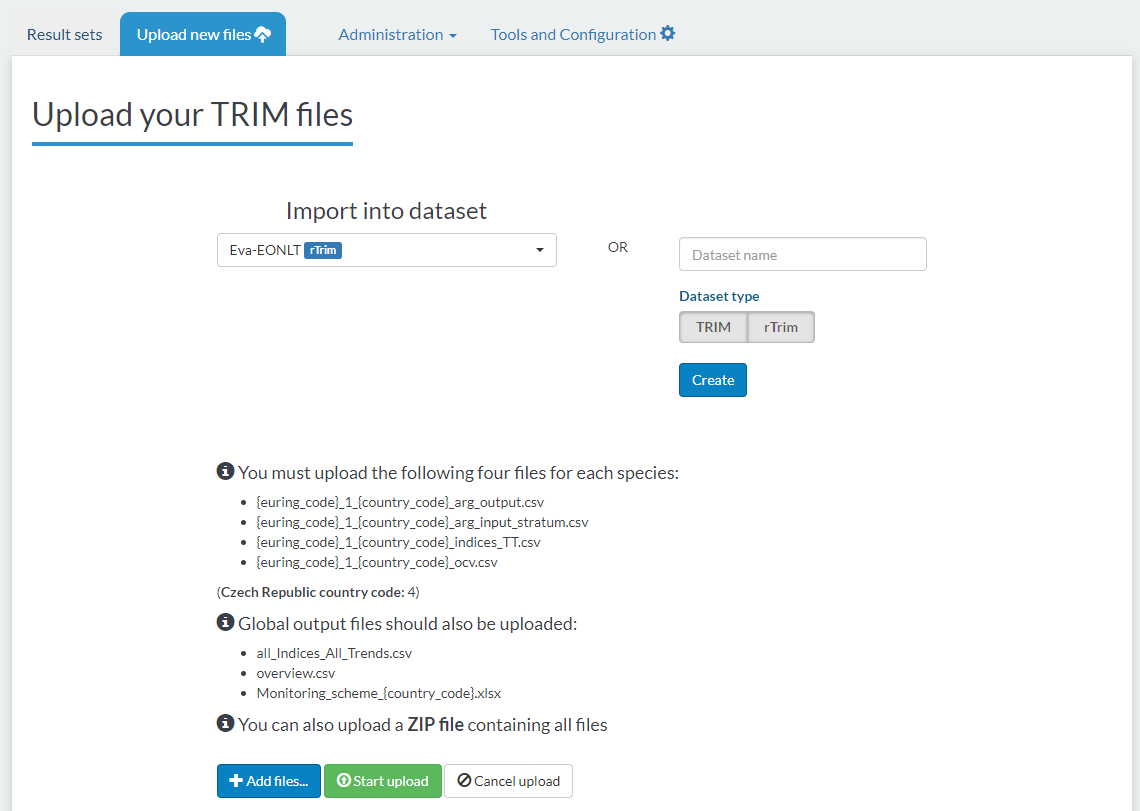 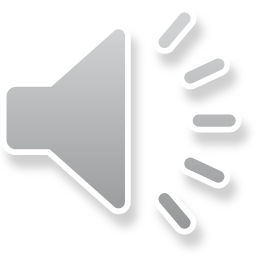 RTRIM-shell examples
7. Example to practise RTRIM-shell
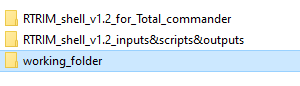 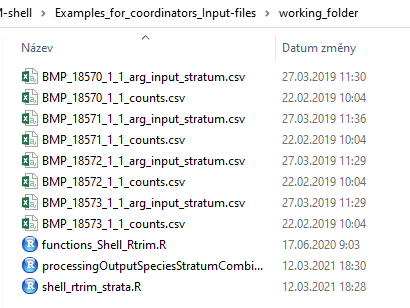 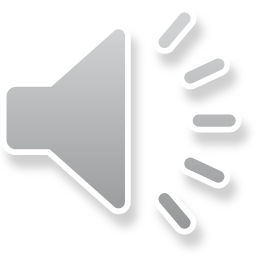 RTRIM-shell examples
7. Example to practise RTRIM-shell
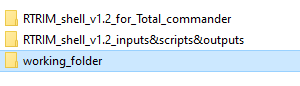 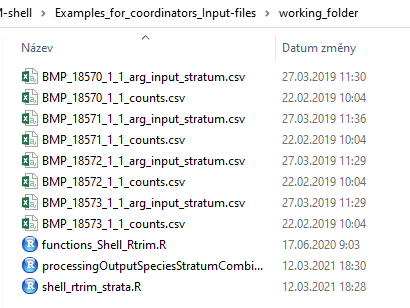 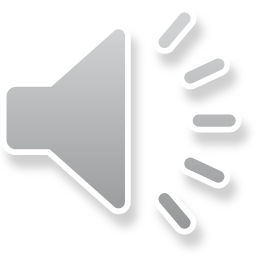 RTRIM-shell examples
                  & Problems
7. Example to practise RTRIM-shell
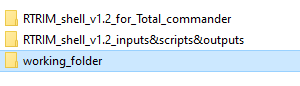 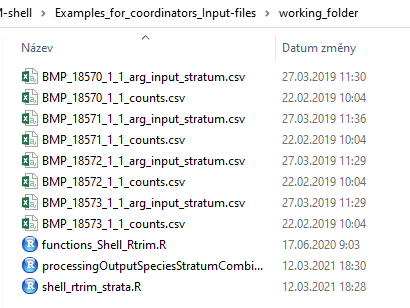 Reserve a day before the Webinar 
Run example files 
run RTRIM-shell with your own data
Start with 2 or 3 most common species.
Turdus merula 11870 and Fringilla coelebs 16360 
Copy the example files you’ve got from me 
Fill the data files with your own data. 
Case sensitivity
Different formatting in your computer
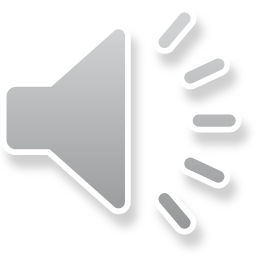 R for beginners
R for beginners
Useful links for downloads and R tutorials
Webpage for R download
https://www.r-project.org/
Webpage for RStudio download
https://rstudio.com/products/rstudio/download/#download

On-line presentation on R & RStudio installation
https://slideplayer.com/slide/13757425/
Introduction to R & RStudio – Tutorial
https://www.youtube.com/watch?v=BvKETZ6kr9Q

 Manual how to use the scripts and their description is written right at each script
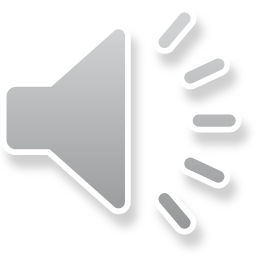 RStudio download
R for beginners
Webpage for RStudio download
https://rstudio.com/products/rstudio/download/#download
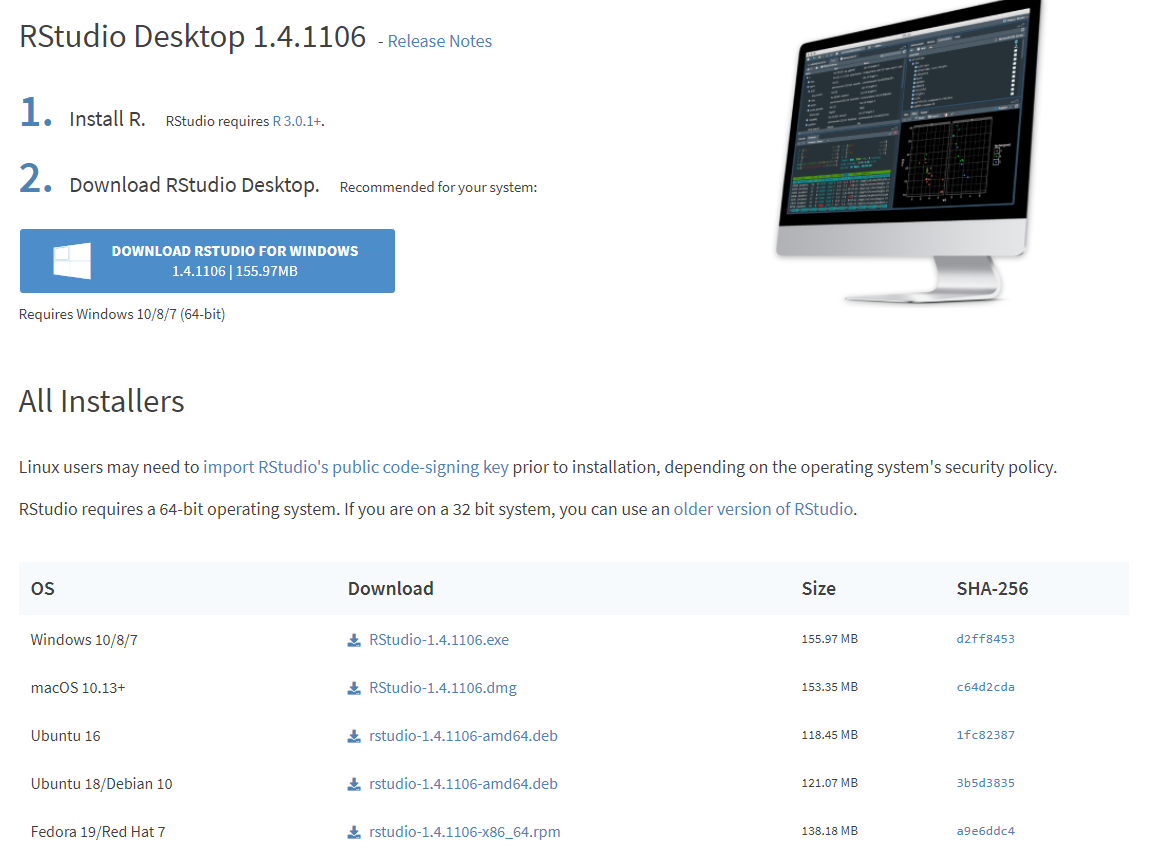 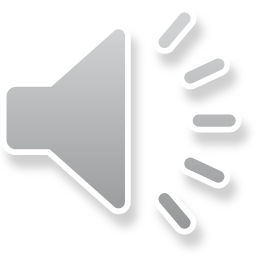 R download and setting for RTRIM-shell
R for beginners
https://www.r-project.org/
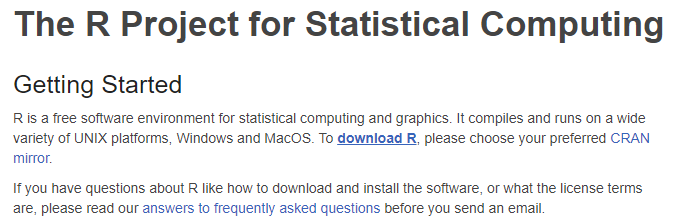 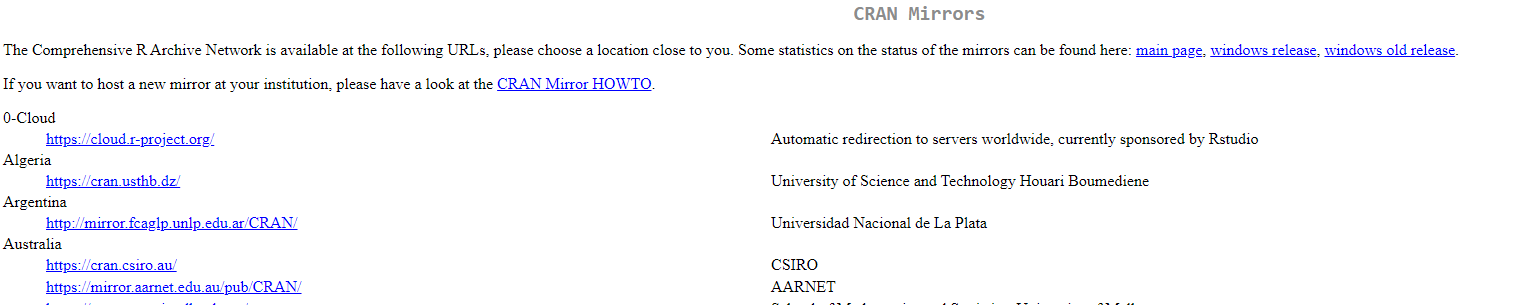 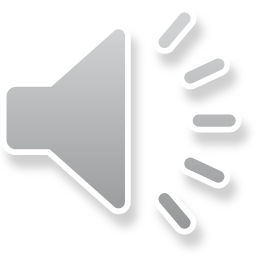 RTRIM package download for RTRIM-shell
R for beginners
In both, R and Rstudio go to bookmark Tools -> Install Packages -> write rtrim to the popping window and press Install
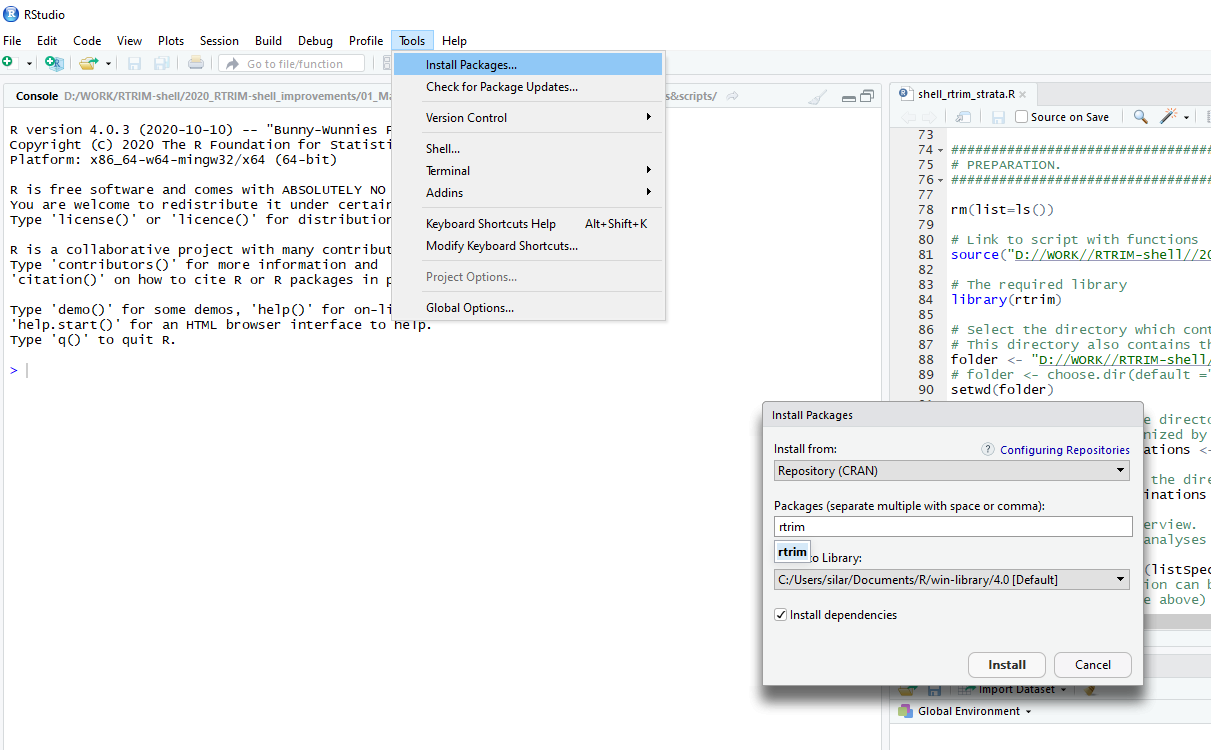 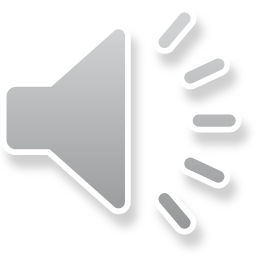 Most usual problems
R for beginners
Case sensitivity!!!
Path set wrong
Copy path from your Browser, do not write it by hand
Try all four versions of slashes:
“D:/working_folder/functions_Shell_Rtrim.R”
“D://working_folder//functions_Shell_Rtrim.R”
“D:\working_folder\functions_Shell_Rtrim.R”
“D:\\working_folder\\functions_Shell_Rtrim.R”
If an error message appears, check if all the paths are replaced 
Read the Manuals in scripts carefully, most of answers will be found in the scripts
Unknown value marked NA
TRIM used “-1” x RTRIM-shell uses NA!!!
Ensure yourself that NA is everywhere and not -1
Use google 
If an Error message appears, copy paste this message to Google and there will be answer
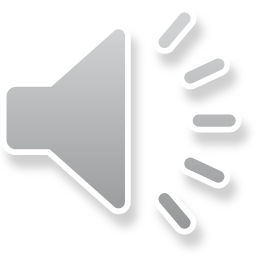 Most usual problems
R for beginners
Case sensitivity!!!
Path set wrong
Copy path from your Browser, do not write it by hand
Try all four versions of slashes:
“D:/working_folder/functions_Shell_Rtrim.R”
“D://working_folder//functions_Shell_Rtrim.R”
“D:\working_folder\functions_Shell_Rtrim.R”
“D:\\working_folder\\functions_Shell_Rtrim.R”
If an error message appears, check if all the paths are replaced 
Read the Manuals in scripts carefully, most of answers will be found in the scripts
Unknown value marked NA
TRIM used “-1” x RTRIM-shell uses NA!!!
Ensure yourself that NA is everywhere and not -1
Use google 
If an Error message appears, copy paste this message to Google and there will be answer
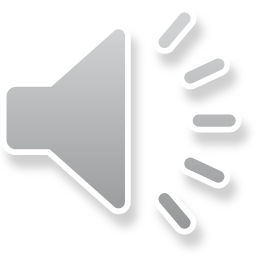 Good luck!Do not hesitate to ask. 
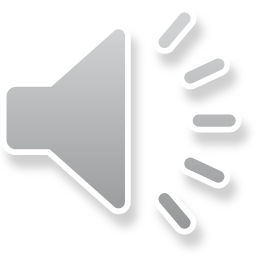